Co nám poví DNA: Genetický monitoring zvířat.
Alžběta Báčová
Trochu historie
Gregor Mendel – 19. století, pokusy s křížením hrachu
Základy dědičnosti, varianty znaků -> alely
Publikováno v roce 1866, nevzbudil mnoho pozornosti
Konečně v roce 1900 se článek ujal a zrodila se nová věda – GENETIKA

Watson a Crick – 1953, struktura DNA
Objev nukleových kyselin a nukleotidů
Nobelova cena za fyziologii a medicínu - 1962
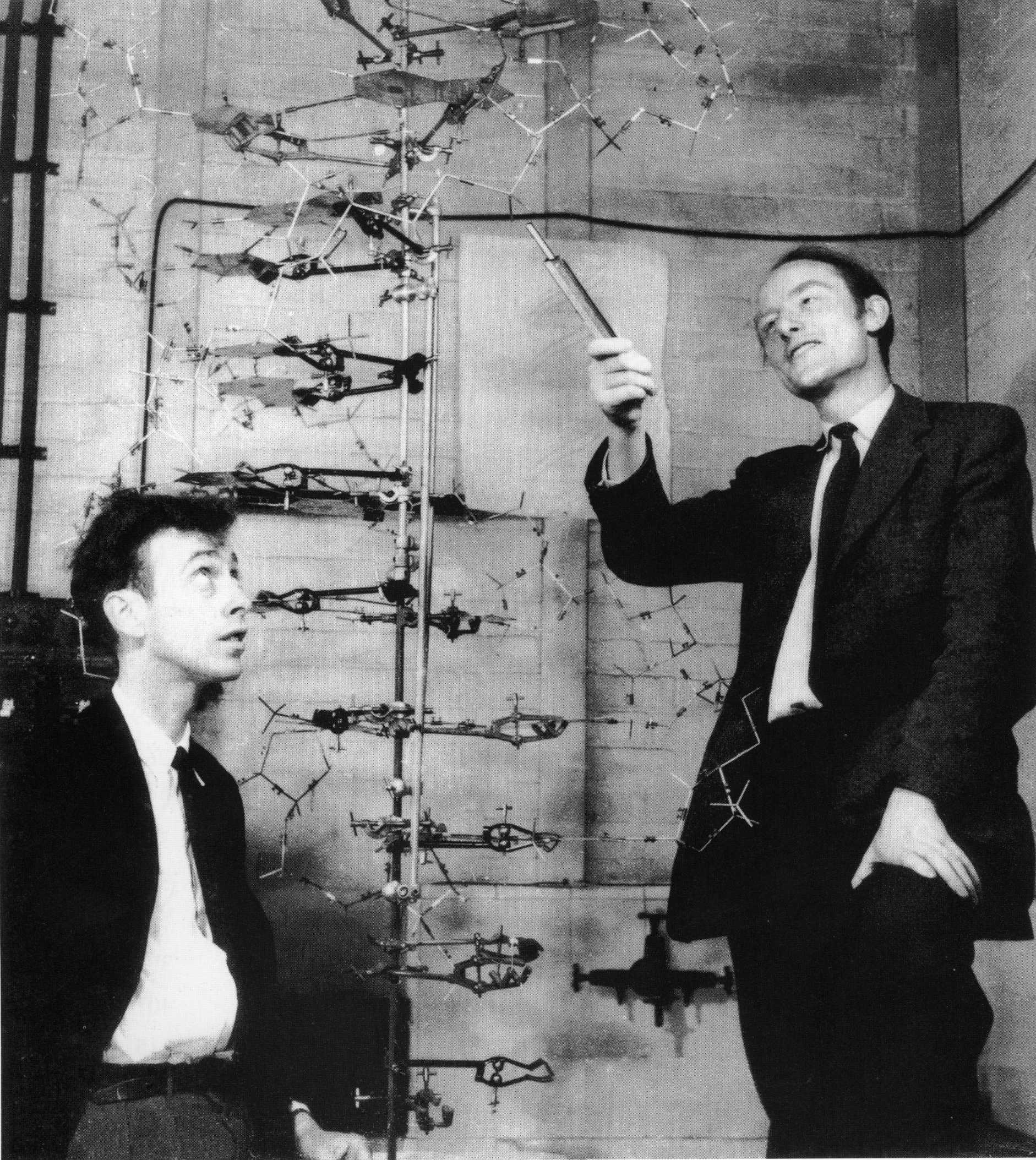 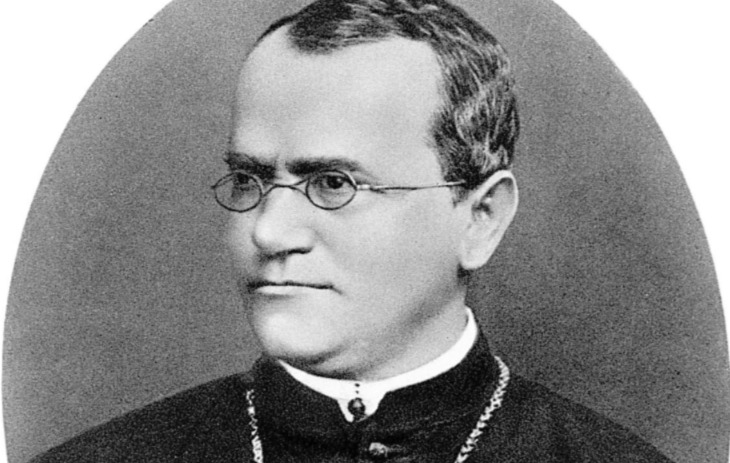 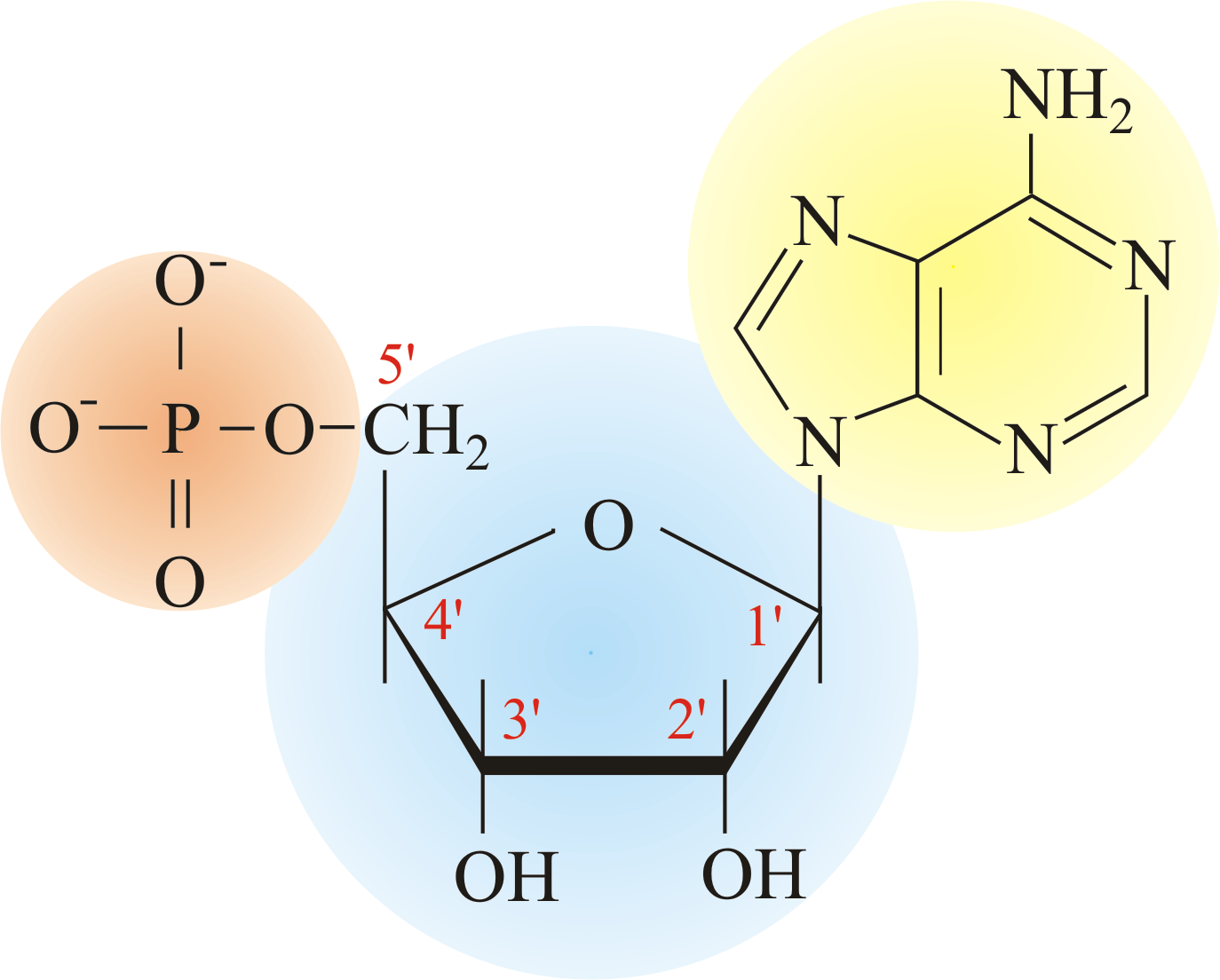 DNA vs. RNA
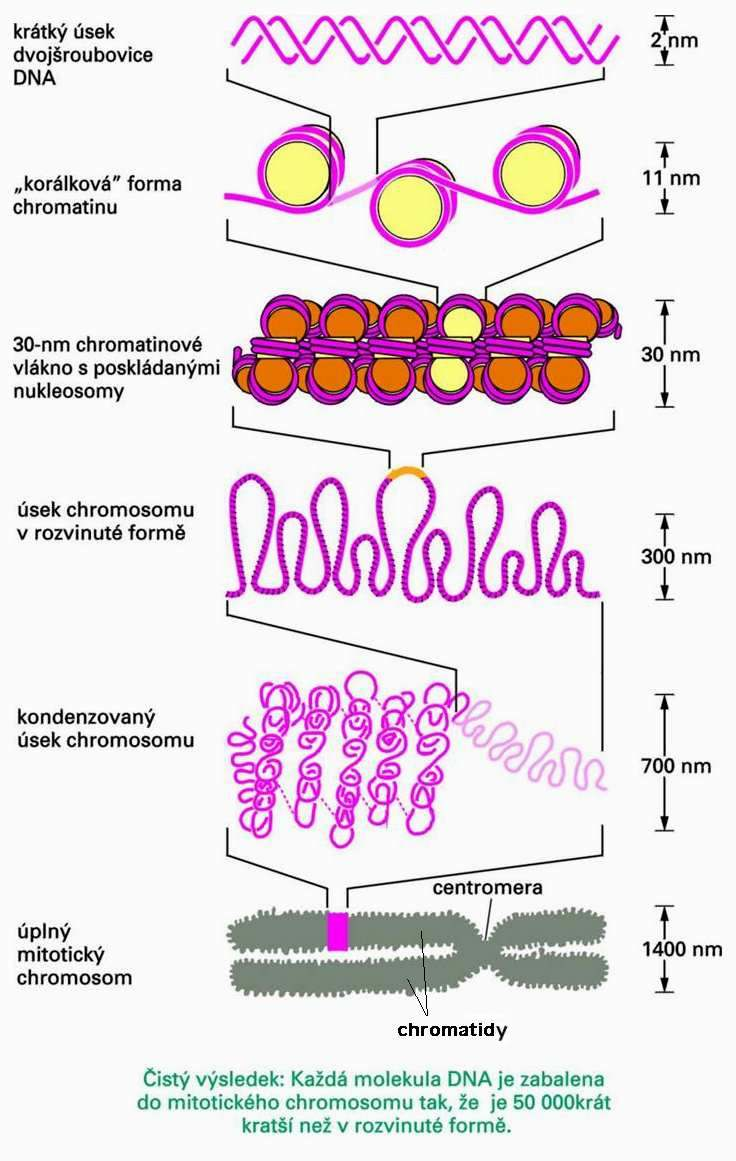 Chromozomy
Somatická (tělní) buňka – dvě kopie 
každého chromozomu
Gamety – pohlavní buňky – jedna kopie
X,Y jako pohlavní chromozomy 
Každý druh má charakteristickou sadu 
Chromozomů: člověk 23 párů, pes 39 párů,
Žížala 18 párů.
Genom
Genom = soubor veškeré genetické informace uložené v DNA
Gen – sekvence nukleotidů, která kóduje určitý znak
Introny – nekódující sekvence
Exony – kódující sekvence
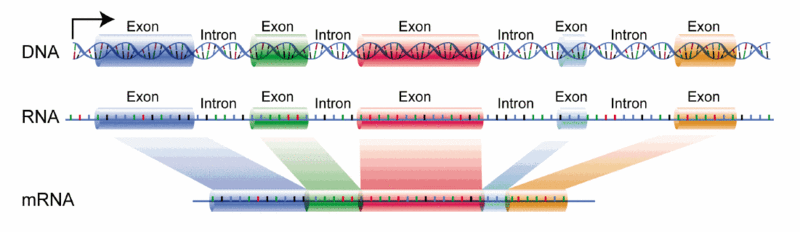 Markery
Mitochondriální DNA (mtDNA) – cirkulární molekula DNA, několik kopií, sekvenování – přesné pořadí nukleotidů
Alozymy – enzym kódovaný příslušnou alelou
RFLP – polymorfismus délky restrikčních fragmentů, sledujeme délku – dle které odvozujeme vlastnosti sekvence/úseku DNA, elektroforéza
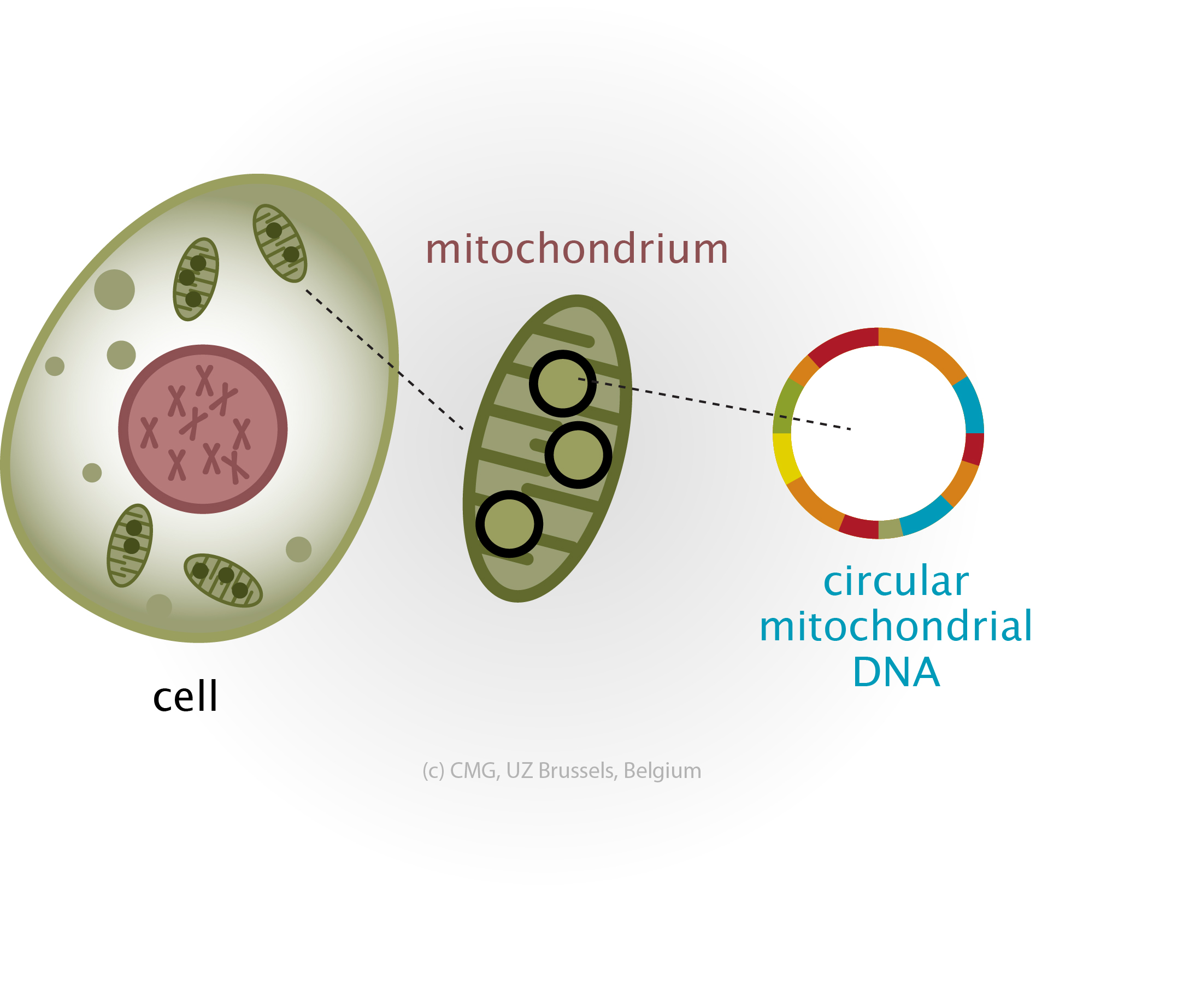 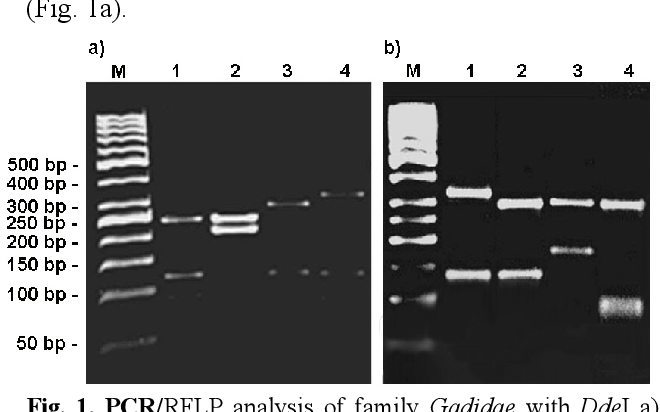 Markery
Mikrosatelity – krátké tandemové repetitivní sekvence, napříč celým genomem
Y chromozom (savci) – samci, velká mutační rychlost
SNP – single nucleotide polymorphism – polymorfismus jednotlivých nukleotidů
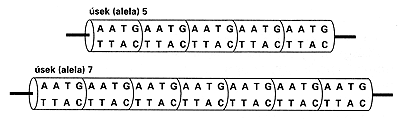 Invazivní
Způsobují zvířeti škodu/újmu
Tkáň, interní orgány, odstřižení ucha, biopsie, krev
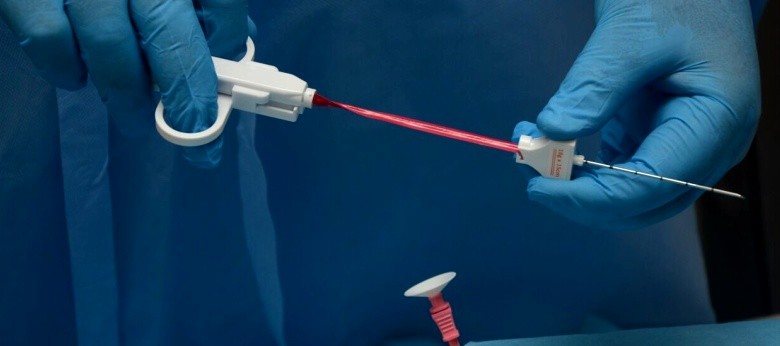 Nedestruktivní
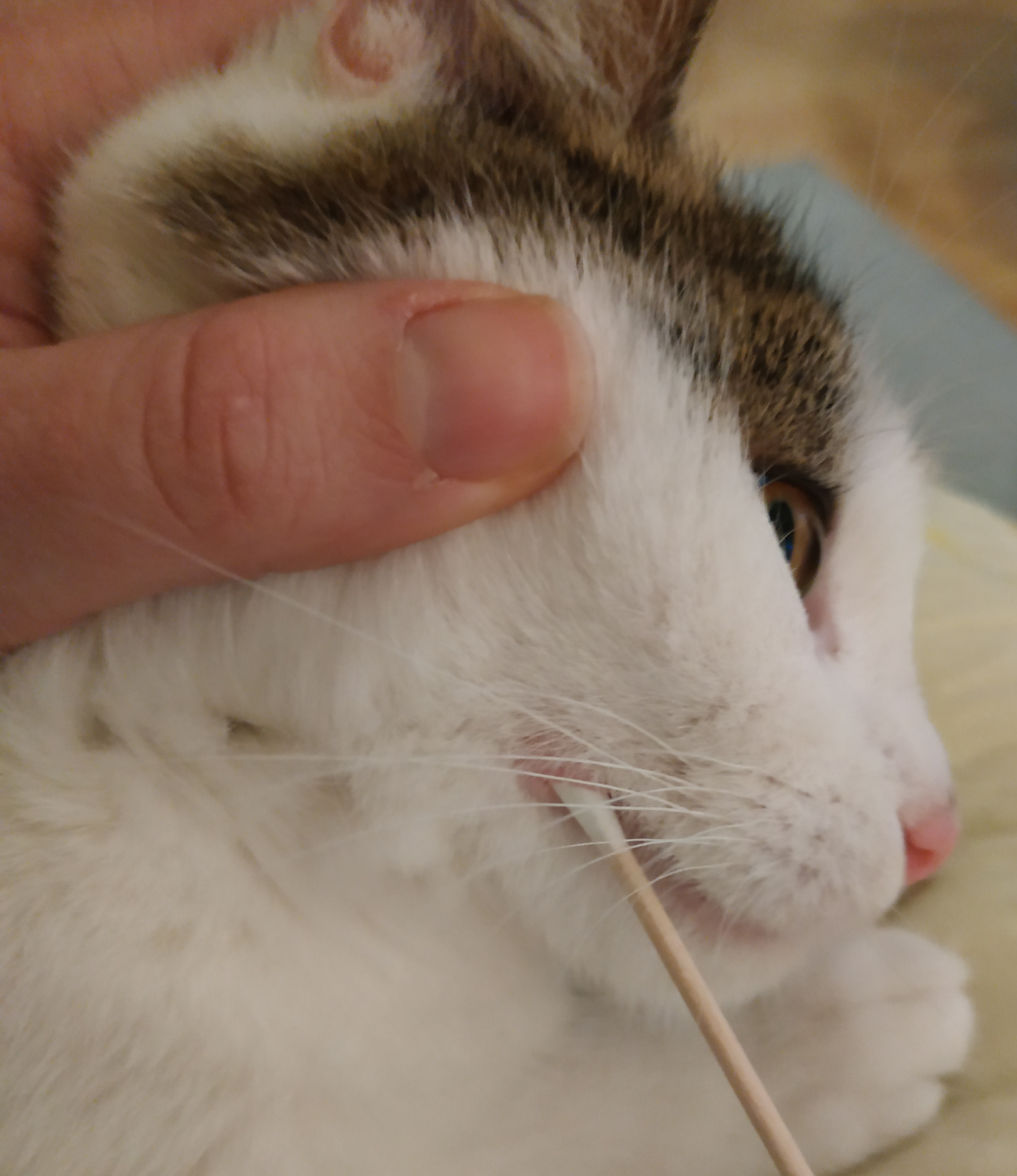 Je třeba kontakt se zvířetem, ale nevzniká újma
Bukální stěr, vytržené chlupy nebo peří, krev
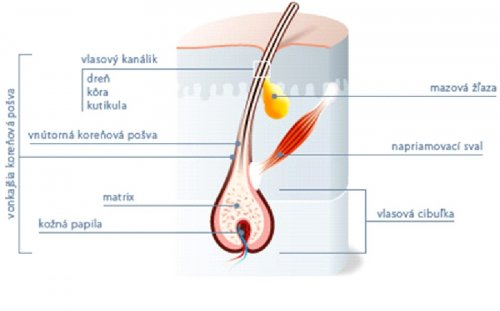 Neinvazivní
Není třeba zvíře vidět, vyrušovat
Méně kvalitní (environmentální vlivy), ale metody se zlepšují a zvětšuje se výtěžnost
Trus, moč, chlupy, svlečená kůže plazů, krev z hárání/říje
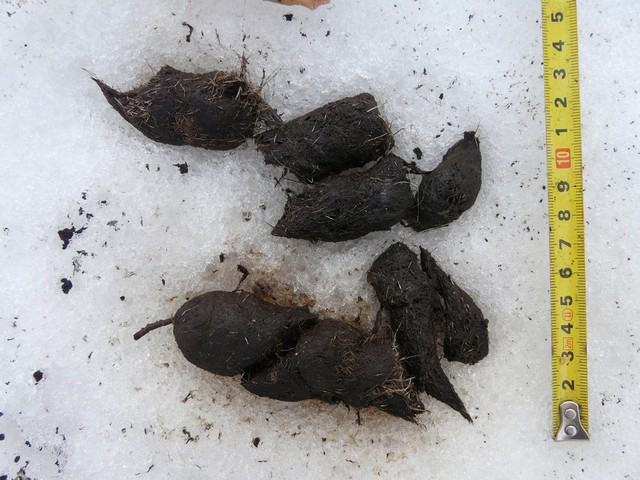 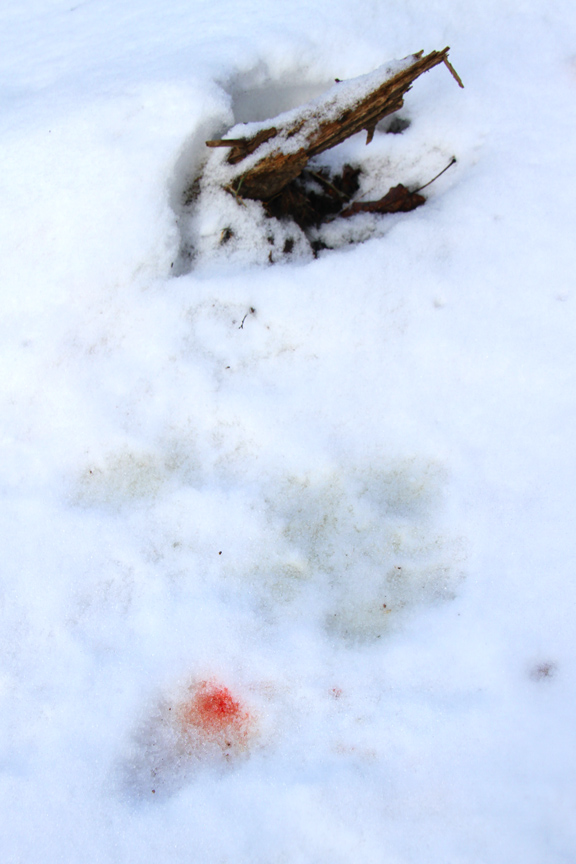 Zdroj: Hnutí DUHA
Nepřímé
Krev z klíšťat a komárů, pijavice, predátoři
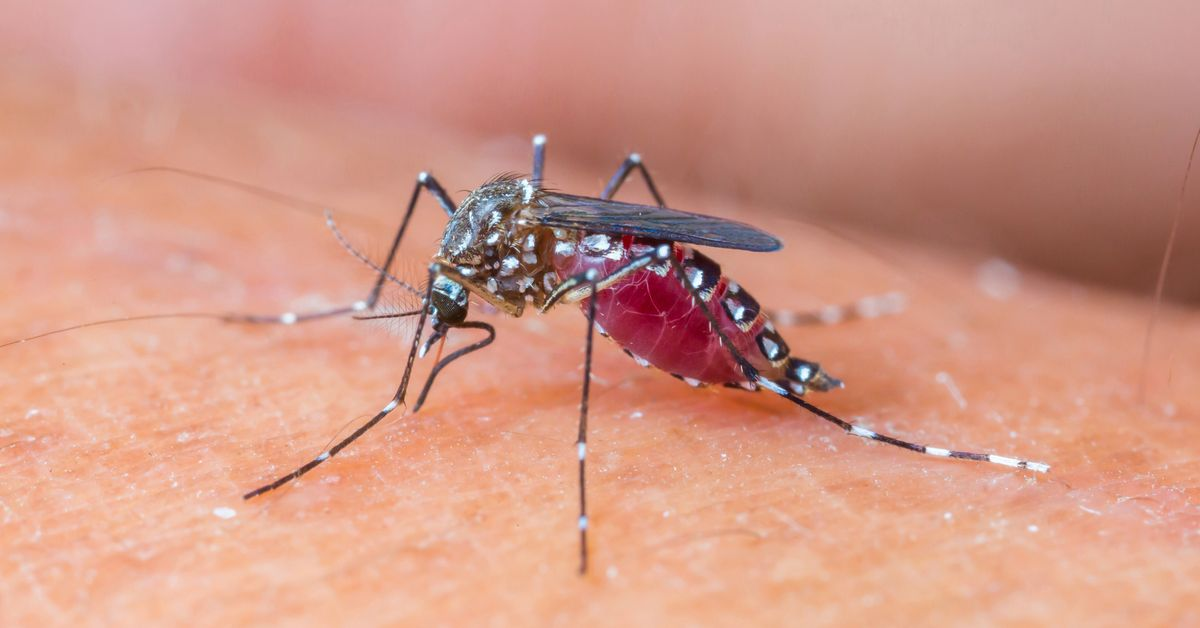 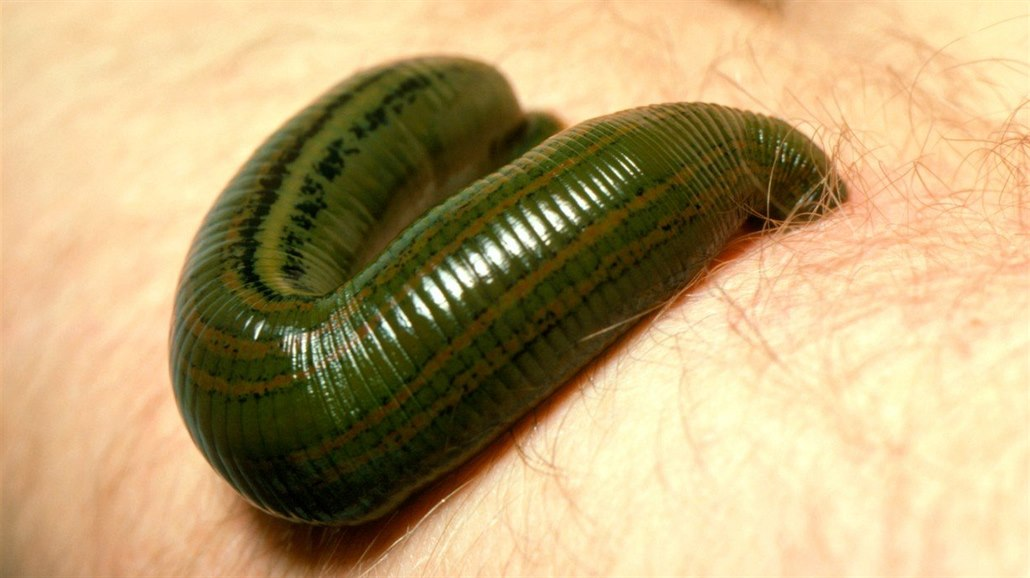 Extrakce DNA
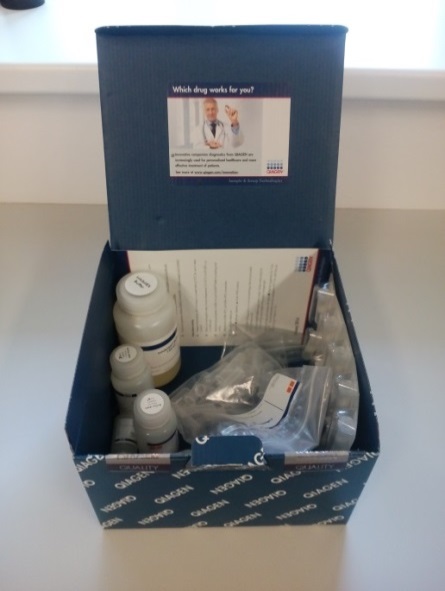 Každý materiál vyžaduje specifický postup
Extrakční kity
Změna teploty, centrifugace, změna pH
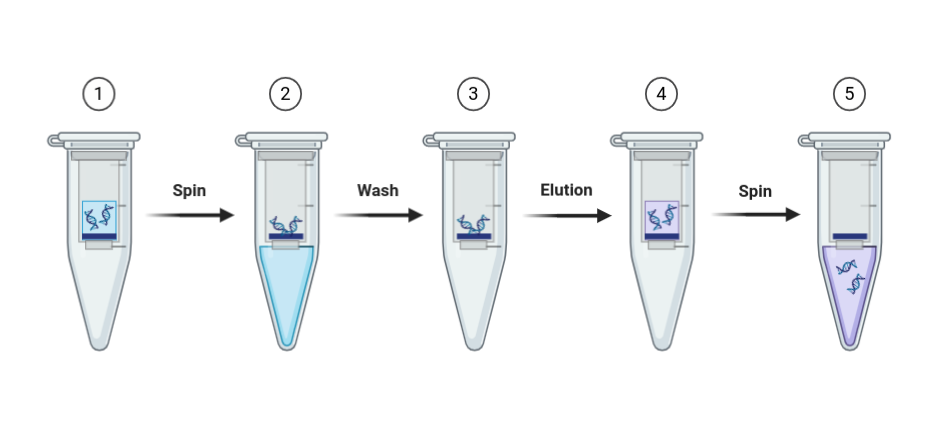 Populační genetika
Nauka o změnách frekvence alel v populaci
Variabilita, genetická rozmanitost
Náhodný jev – genetický drift
Selekce – přírodní výběr
Genetický monitoring
sledování původu jedinců, variability alel, odhad počtu jedinců, identifikace – pohyb, příbuzenské vztahy
Fotopasti
Telemetrické obojky
Pobytové znaky – trus, stopy, kořist, 
otrhaná kůra stromů (medvěd)
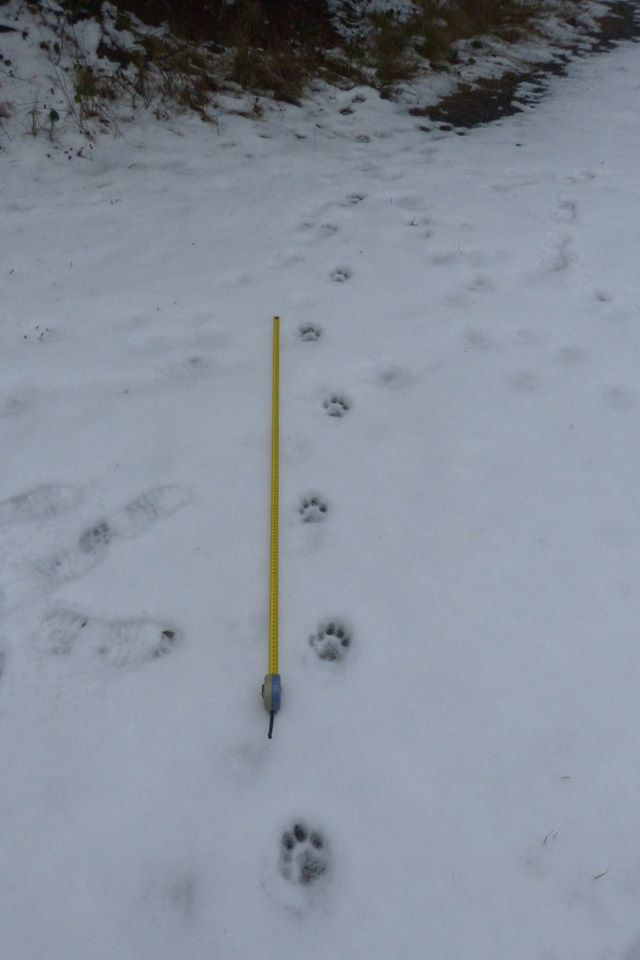 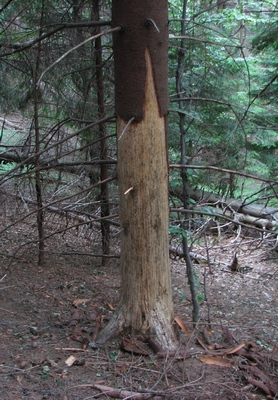 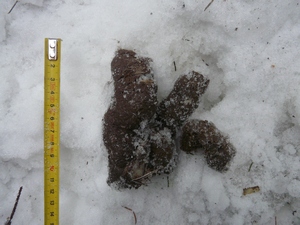 Zdroj: hnutí DUHA
Genetický monitoring wombatů chluponosých po dvě desetiletí prokázal, že jedinci mohou žít minimálně 18 let ve stejné noře (Walker et al. 2021)
1. výzkum pozdní 90. léta až začátek 3. tisíciletí – identifikace a sledování wombatů (chlupy, mikrosatelity)
2. výkum – zmapovat změny
 v populaci wombatů

Znovu sbírali chlupy wombatů




                                  

                                   Photographer Dave Watts
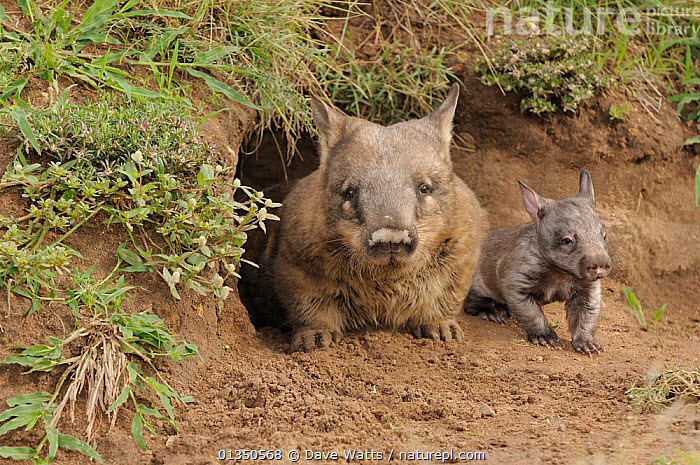 Genetický monitoring wombatů chluponosých po dvě desetiletí prokázal, že jedinci mohou žít minimálně 18 let ve stejné noře (Walker et al. 2021)
Identifikováno 76 jedinců
Prokázáno sdílení nor
Většina wombatů využívala 1-3 nory, 10 wombatů využívalo pouze jednu noru
5 wombatů bylo identifikováno znovu 
po 16-18 letech, z toho 4 wombati
 na stejných norách jako dříve




                  

                  Copyright © 2013-2021 Brett & Marie Smith.
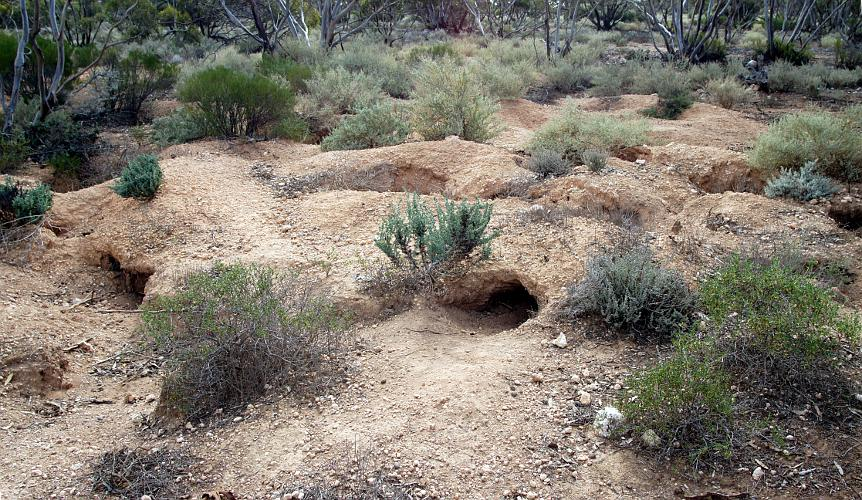 Vyhubení a návrat velkých šelem v ČR – Medvěd hnědý
poslední zastřelený v roce 1856 na Šumavě, jinde v ČR byli vyhubeni už v 17. a 18. století
Postupný návrat od 70. let 20. století – především v Beskydech
Vyskytuje se sporadicky, přechody ze Slovenska do Beskyd
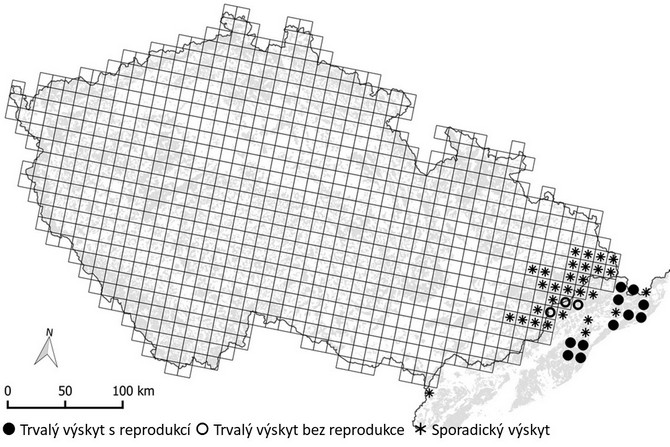 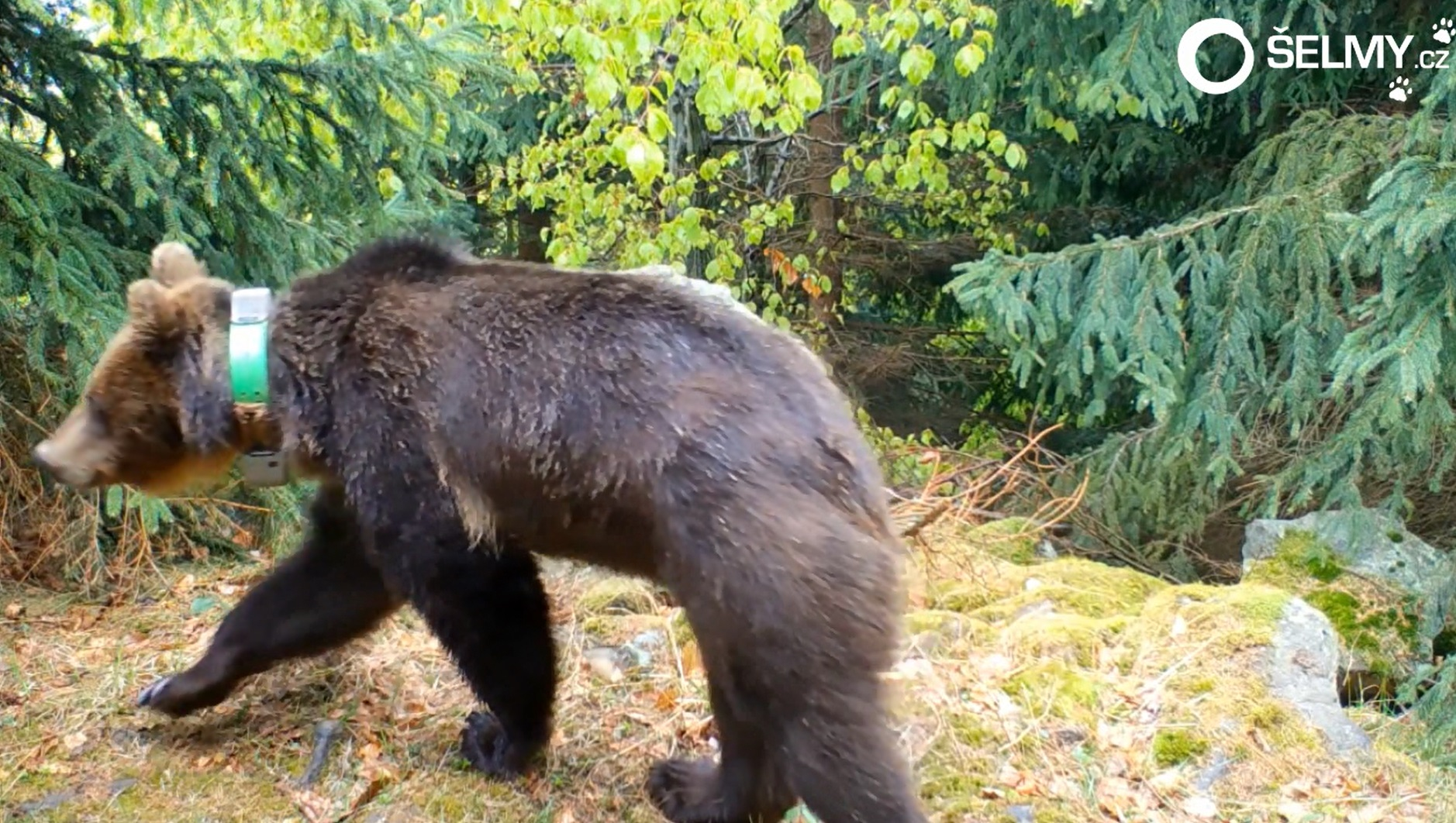 Zdroj: hnutí DUHA
Vyhubení a návrat velkých šelem v ČR – Rys ostrovid
Poslední zástřel 1835 u Tábora, přelom 19. a 20. stolení výskyt v Jeseníkách a Beskydech, vyhubeni i zde 
Kolem 1945 opětovný návrat, později pytlačení a další vyhubení
Reintrodukce  1982-1989 na Šumavě, návrat i do Beskyd
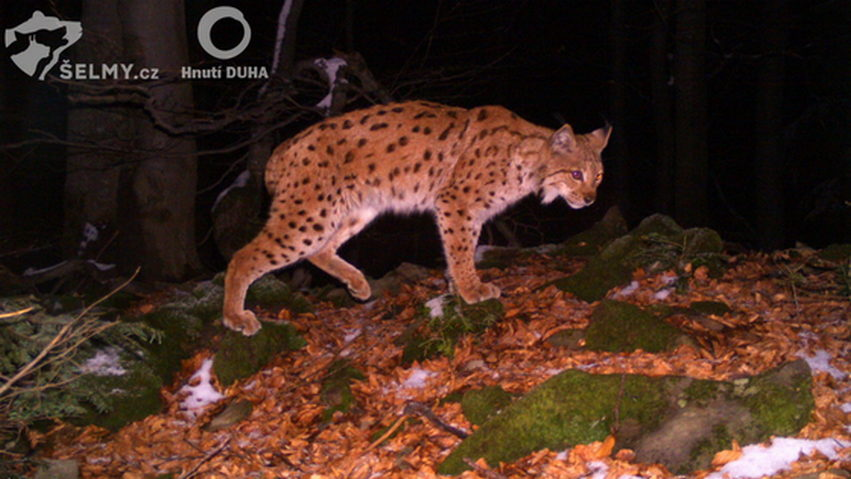 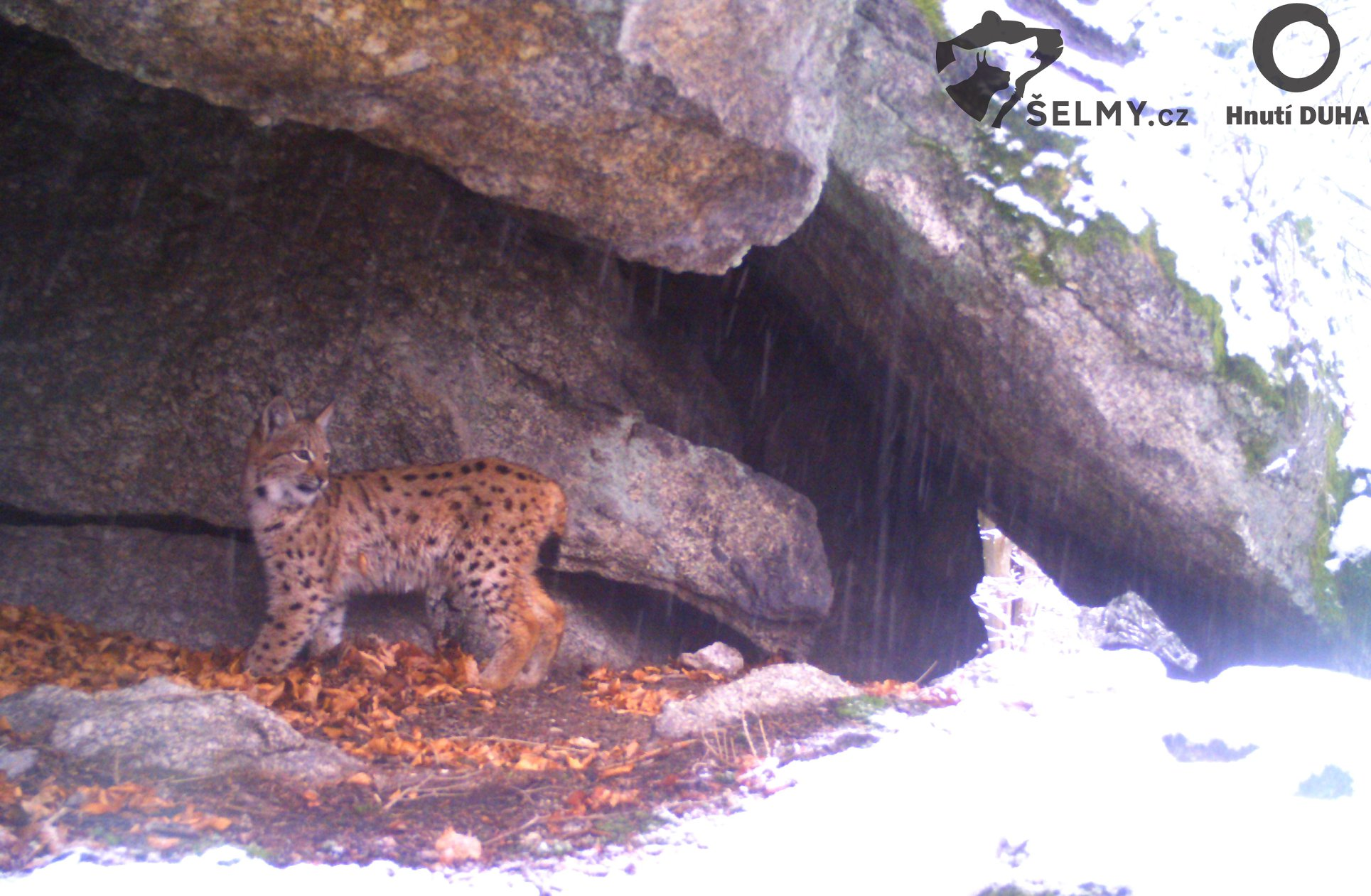 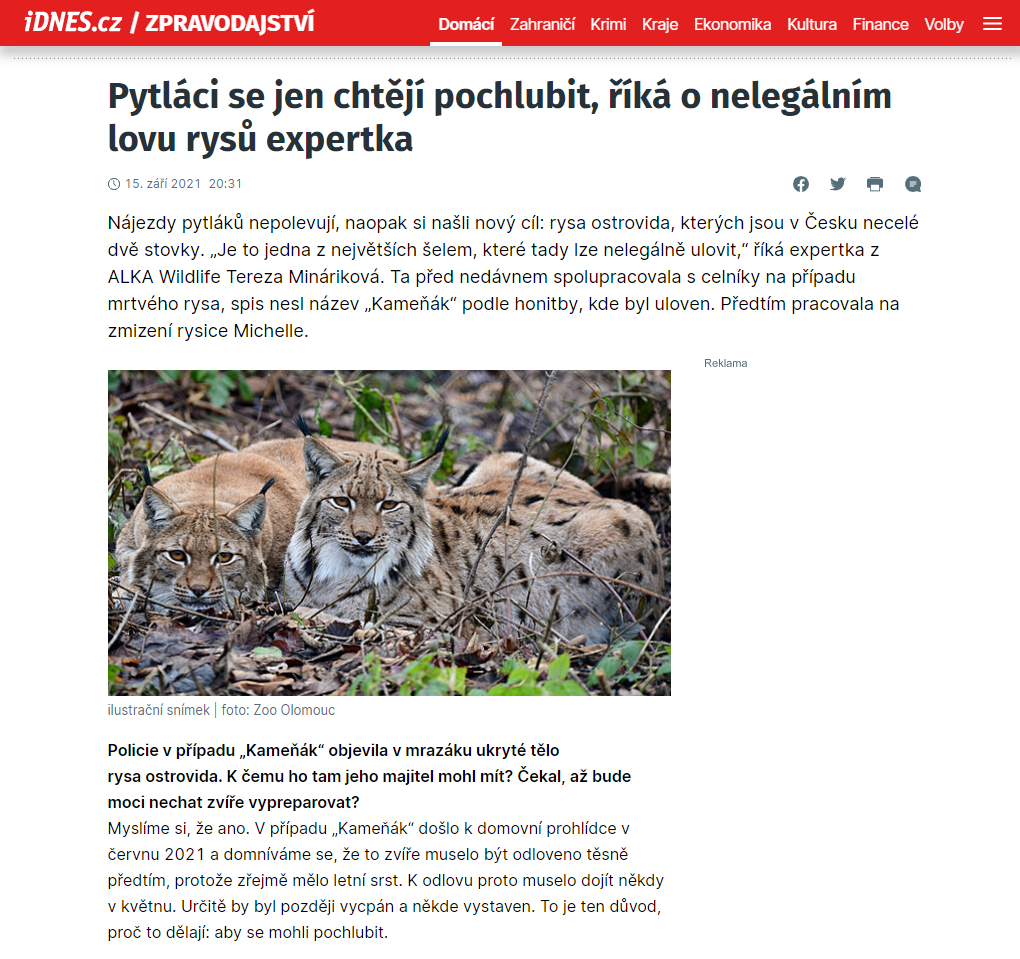 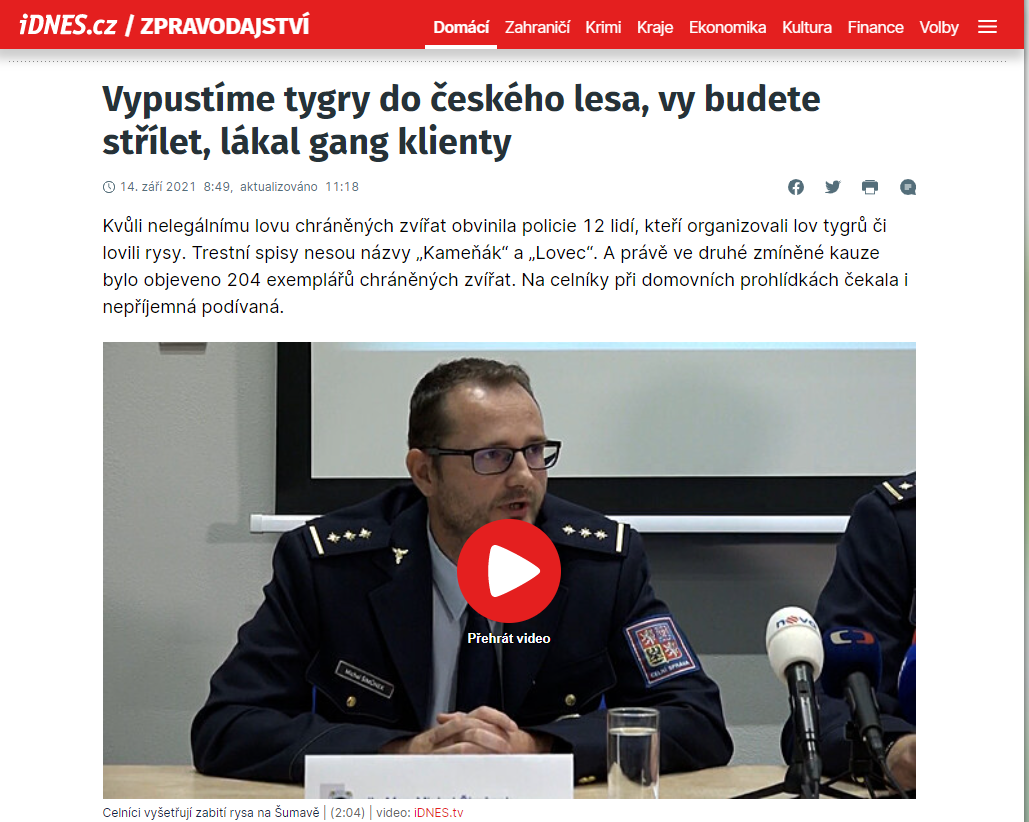 Vyhubení a návrat velkých šelem v ČR – Vlk obecný
Poslední vlk zastřelen 1914 u Bukovce/u Hrčavy, předtím poslední zástřely u Zábřehu na Moravě a na Šumavě
Sporadický výskyt po druhé světové válce
2014 – založení smečky v CHKO Kokořínsko
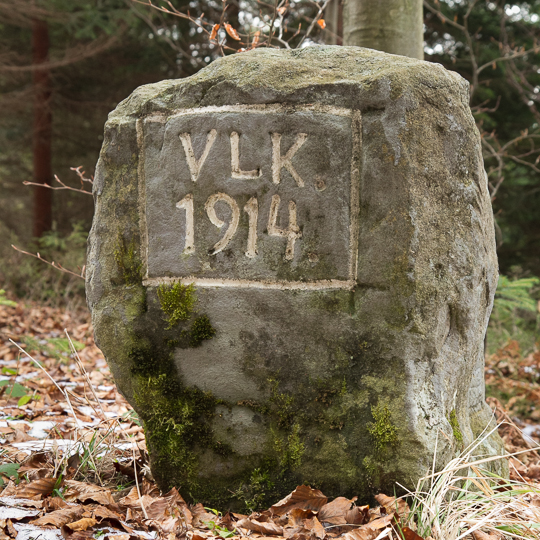 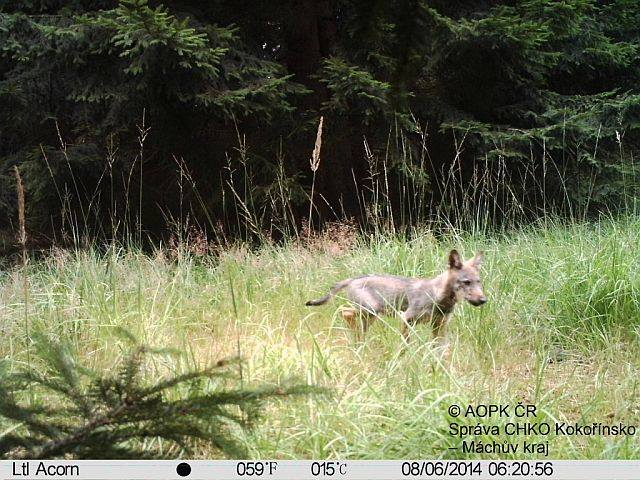 Zdroj: Petr Janeček
Vlci v ČR – odkud přišli
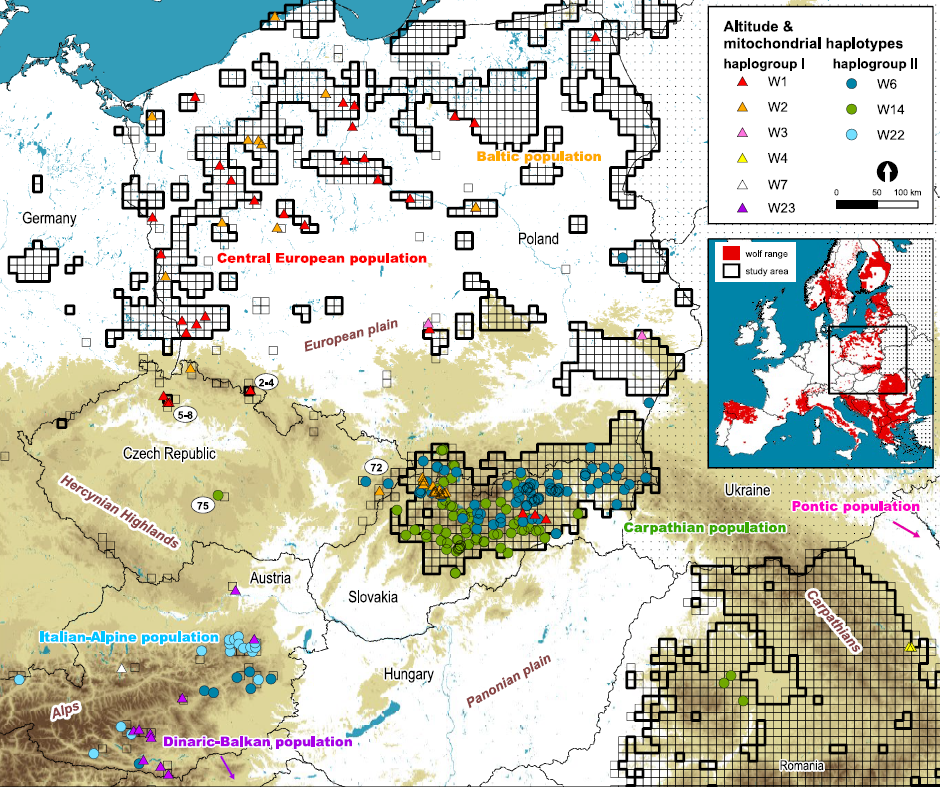 Vlčí populace v okolí – nížinná (Polsko, Německo a dále na  západ), karpatská (Slovensko, J Polsko, a dále na východ), Alpská (Rakousko a dále na jih)
1. smečka v CHKO Kokořínsko byla založena párem z nížinné populace – Polsko, Německo
Hulva et al. 2018
Pohyb vlků
Vysoce mobilní savci
Zaznamenány i velmi dlouhé trasy migrujících jedinců – ( 1092 km z JV Norska do SV Finska, 1500 km z Německa do Běloruska)
Většinou se pohybují v řádu stovek km
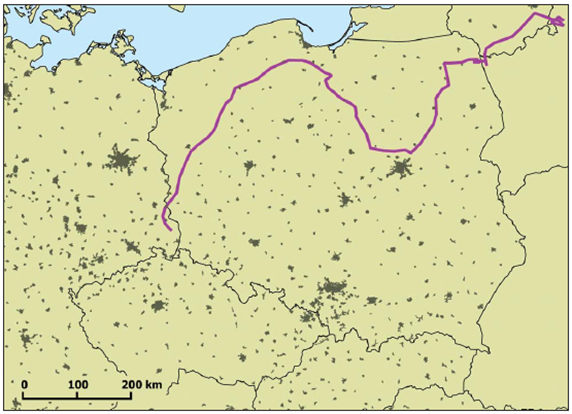 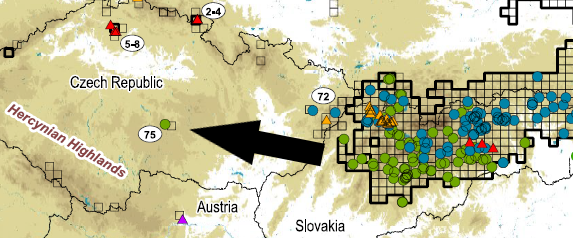 Hulva et al. 2018
Kluth & Reinhardt 2013
Vlci v ČR
Ke studiu využíváme hlavně neinvazivní vzorky – trus, moč nebo chlupy
Tkáně z uhynulých  zvířat (vnitrodruhové souboje, sražení na silnici, upytlačení)

Markery: mikrosatelity a mtDNA

Spolupráce s Hnutím DUHA, AOPK, projekt OWAD a další

Sledujeme původ a pohyb jedinců, počítáme populační charakteristiky
Vlci v ČR – význam genetického monitoringu
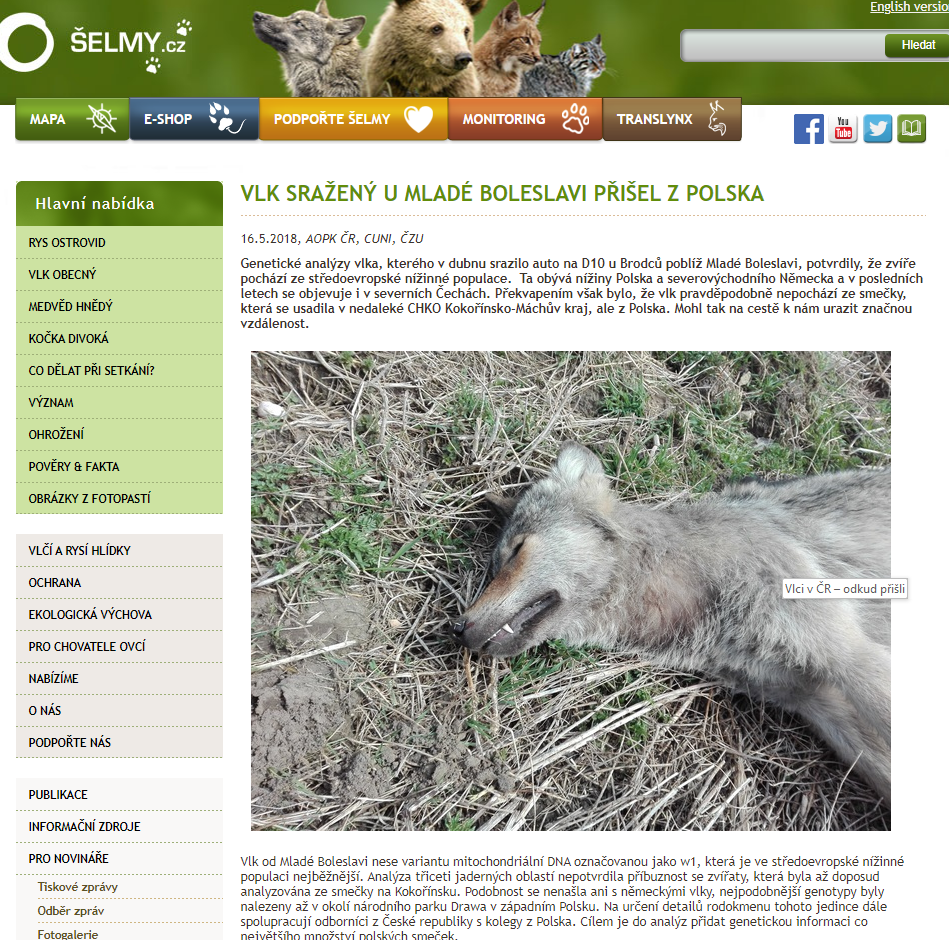 Sražený vlk na dálnici 2018
V blízkosti smečky CHKO Kokořín. 
Patří vlk do této smečky?
Vlci v ČR – význam genetického monitoringu
Jako 1. bod probíhá testování, zda-li se nejedná o psa, který je snadno zaměnitelný s vlkem
Dále porovnáváme vzorek s naší databází, zda-li jsme daného jedince už zachytili
Následuje testování příbuznosti a původní populace
Vlci v ČR
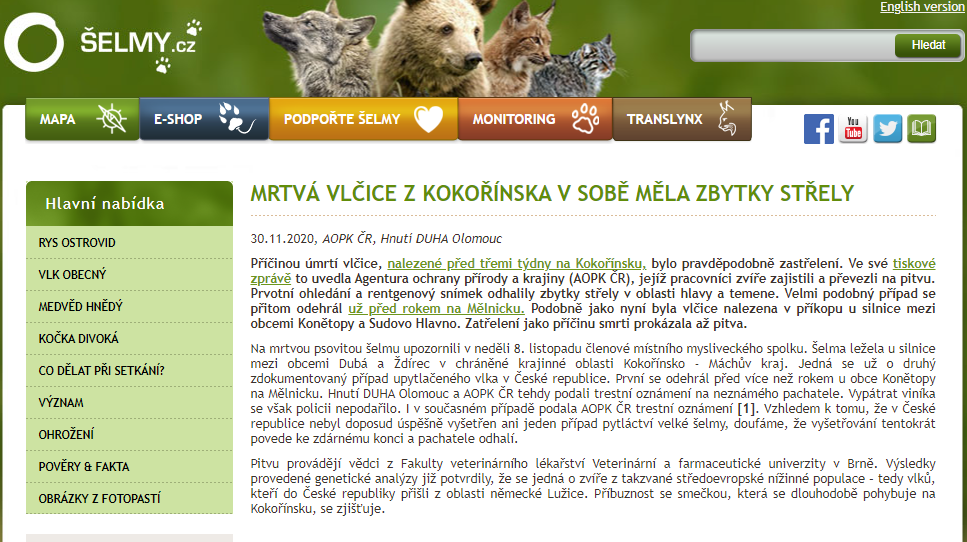 videa
NP Č. Švýcarsko: https://www.youtube.com/watch?v=OD_mHnfu-jI&t=61s
CHKO Beskydy: https://www.youtube.com/watch?v=j1p7rG8tlLw
CHKO Třeboňsko: https://www.youtube.com/watch?time_continue=22&v=Nkftul5yBKc&feature=emb_title
CHKO Kokořín: https://www.youtube.com/watch?v=L-tgao-HJ94&t=12s
CHKO Lužické hory: https://www.youtube.com/watch?v=RV8LQ9tKBps&t=19s
Krušné hory: https://www.youtube.com/watch?v=37yIv26khgY&t=4s
Děkuji za Váš čas a pozornost!